Übungsart:
Titel:
Textquelle:
Leseübungen:
Häufig falsch gelesen
Umlaute ö-o 02 Standardübung 1
Siegbert Rudolph
Siegbert Rudolph
Bedienung:
Präsentationsmodus starten
Mit einem Klick geht es weiter
Beenden: Escape-Taste drücken
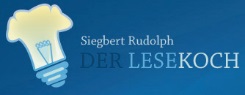 Nächste Seite
C:\Users\Master\OneDrive\01 Übungsdateien\Am Symptom üben\Häufig falsch gelesene Buchstaben\Umlaute ö-o 02 Standardübung 1.pptx - Seite 1
2
Seite     

Bearbeitet von
Siegbert Rudolph
Buchstaben  erkennen
Lies jedes o und zeige oder klick auf es!  
(Die Buchstabenschlange musst du nicht lesen!)
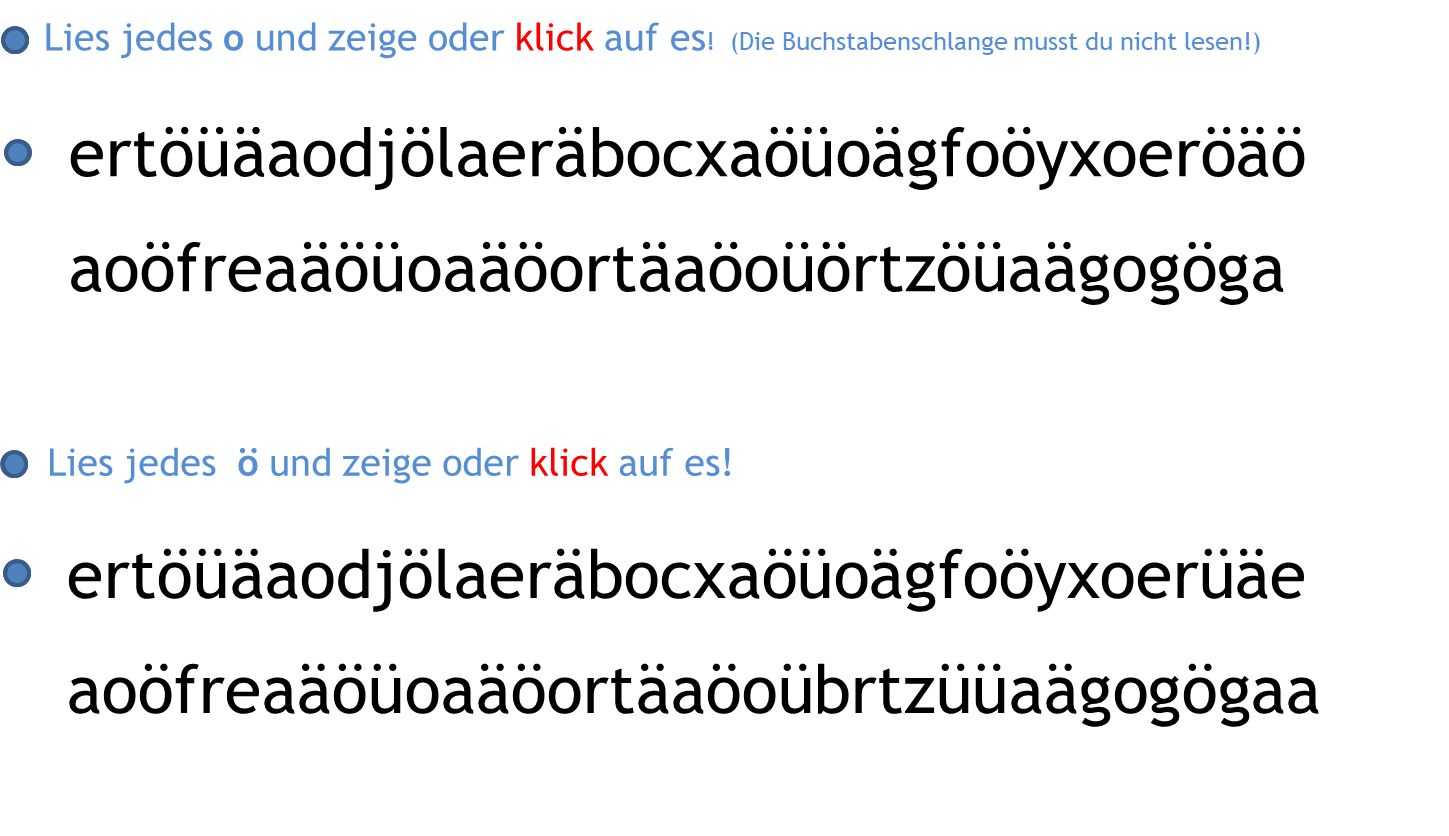 o
o
o
ertöüäaodjölaeräbocxaöüoägfoöyxoeröäö

aoöfreaäöüoaäöortäaöoüörtzöüaägogöga
o
o
?
4/10
1/10
3/10
5/10
2/10
o
o
o
o
o
?
6/10
8/10
9/10
10/10
7/10
Lies jedes  ö und zeige oder klick auf es!
ö
ö
ertöüäaodjölaeräbocxaöüoägfoöyxoerüäe

aoöfreaäöüoaäöortäaöoübrtzüüaägogögaa
ö
ö
?
2/9
4/9
1/9
3/9
ö
ö
ö
ö
ö
?
7/9
6/9
5/9
8/9
9/9
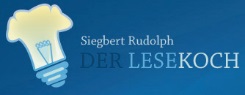 Vorherige Seite
Nächste Seite
C:\Users\Master\OneDrive\01 Übungsdateien\Am Symptom üben\Häufig falsch gelesene Buchstaben\Umlaute ö-o 02 Standardübung 1.pptx - Seite 2
3
Seite     

Bearbeitet von
Siegbert Rudolph
Genau lesen!
Erst Buchstaben o und ö nennen, dann Wort lesen!
o
V  gel
ö
V  gel
T  chter
o
T  chter
ö
m  chte
ö
m  chte
o
k  nnte
o
k  nnte
ö
erl  schen
o
erl  schen
ö
r  sten
o
r  sten
ö
sch  n
ö
sch  n
o
T  n
o
T  ne
ö
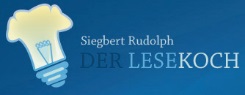 Vorherige Seite
Nächste Seite
C:\Users\Master\OneDrive\01 Übungsdateien\Am Symptom üben\Häufig falsch gelesene Buchstaben\Umlaute ö-o 02 Standardübung 1.pptx - Seite 3
4
1. Ist im Wort ein o oder ein ö?
2. Lies das Wort!
Seite     

Bearbeitet von
Siegbert Rudolph
Töchter
größer
groß
o oder ö?
o oder ö?
Vögel
Brot
ö oder ö?
Vogel
o oder ö?
o oder ö?
Brötchen
o oder ö?
horchen
o oder ö?
Boden
o oder ö?
hören
o oder ö?
morgen
Montag
o oder ö?
o oder ö?
Spötter
König
o oder ö?
o oder ö?
Sonne
o oder ö?
Röcke 
o oder ö?
o oder ö?
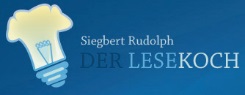 Vorherige Seite
Nächste Seite
C:\Users\Master\OneDrive\01 Übungsdateien\Am Symptom üben\Häufig falsch gelesene Buchstaben\Umlaute ö-o 02 Standardübung 1.pptx - Seite 4
5
Seite     

Bearbeitet von
Siegbert Rudolph
Wörter lesen
Zum Schluss evtl. waagrecht lesen!
ö
o
groß
größer
Sohn
Söhne
Tochter
Töchter
Sport
Spötter
Vogel
Vögel
Oktober
König
Pommes
böse
Rock
Röcke
horchen
hören
Hose
Höschen
kommen
können
Brot
Brötchen
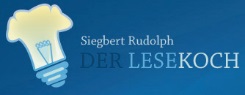 Vorherige Seite
Nächste Seite
C:\Users\Master\OneDrive\01 Übungsdateien\Am Symptom üben\Häufig falsch gelesene Buchstaben\Umlaute ö-o 02 Standardübung 1.pptx - Seite 5
6
Seite     

Bearbeitet von
Siegbert Rudolph
Wörter auf Klick lesen
grö größer
Tö Töchter
groo groß
Vö Vögel
Vo Vogel
To Tochter
Bro Brot
Co Computer
ho horchen
kö können
ko kommen
Brö Brötchen
Spo Sport
Bo Boden
Po Pommes
Ko Kopf
Ho Hose
Okto Oktober
hö hören
Spötter
Hö Höschen
mo morgen
Kö König
Ro Rock
Mo Montag
bö böse
Do Donnerstag
Rö Röcke 
schö schön
So Sonne
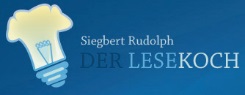 Vorherige Seite
Nächste Seite
C:\Users\Master\OneDrive\01 Übungsdateien\Am Symptom üben\Häufig falsch gelesene Buchstaben\Umlaute ö-o 02 Standardübung 1.pptx - Seite 6
7
Seite     

Bearbeitet von
Siegbert Rudolph
o oder ö?
Klick auf die Buchstaben rechts!
o
o
ö
?
Wir w_hnen im Hotel.
o
ö
?
ö
Der Ballon wurde groß und gr_ßer.
o
o
ö
?
Der S_hn kam am Sonntag.
Die Sonne scheint schon sch_n.
ö
o
ö
?
o
Der R_ck ist schön.
o
ö
?
Unser Roller r_llt schön dahin.
o
o
ö
?
ö
Wir kommen im Sommer mit unseren S_hnen.
o
ö
?
o
o
ö
?
Die Hose k_stete viel Geld.
ö
Ihr k_nnt gerne kommen.
o
ö
?
o
ö
?
o
Die Woche beginnt s_nnig.
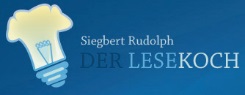 Vorherige Seite
Nächste Seite
C:\Users\Master\OneDrive\01 Übungsdateien\Am Symptom üben\Häufig falsch gelesene Buchstaben\Umlaute ö-o 02 Standardübung 1.pptx - Seite 7
8
Seite     

Bearbeitet von
Siegbert Rudolph
Sätze lesen
Das  Höschen  und  die  Hose  waren  nicht  schön.
Die  Brötchen  schmeckten  weder  dem  König  noch  den  Vögeln.
Der  Junge  war  ein  böser  Spötter.
Der  Sohn  konnte  diese  Woche  nicht  kommen.
Es  war  schön,  dass  die  Sonne  schien.
Alle  Röcke  waren  bunt,  nur  die  Hosen  waren  schwarz.
Der  König  und  die  Königin  konnten  nicht  kommen.
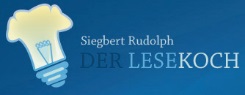 Vorherige Seite
Nächste Seite
C:\Users\Master\OneDrive\01 Übungsdateien\Am Symptom üben\Häufig falsch gelesene Buchstaben\Umlaute ö-o 02 Standardübung 1.pptx - Seite 8
9
Seite     

Bearbeitet von
Siegbert Rudolph
Nur, wenn es bis dahin gut ging! Du bist der Lehrer – korrigiere die Fehler!
Klick ganz genau auf die Fehler!
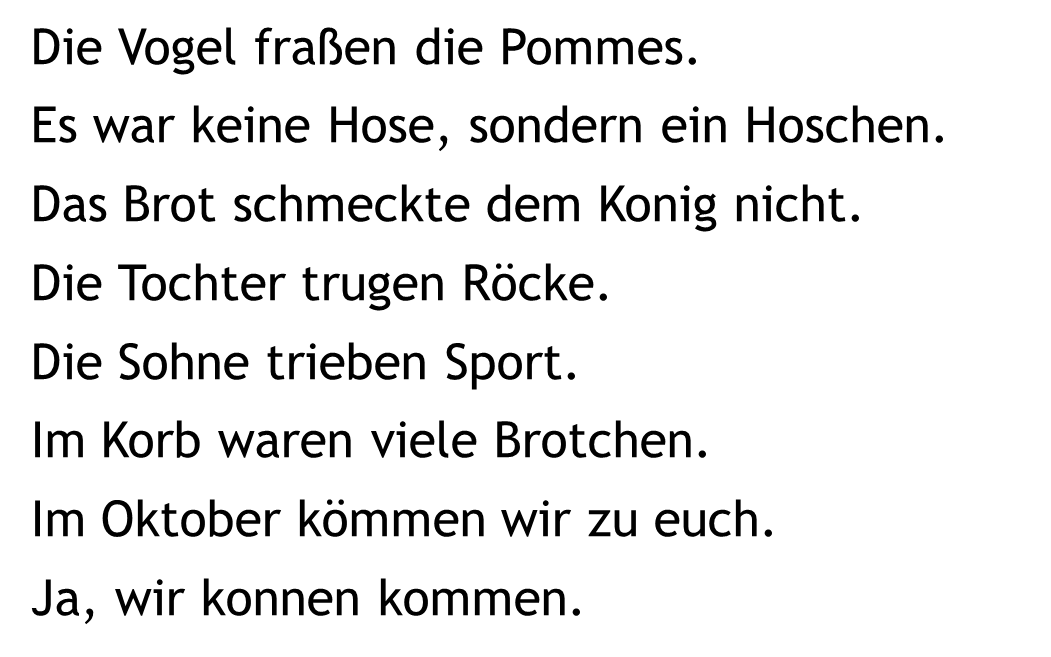 Die Vogel fraßen die Pommes.
Es war keine Hose, sondern ein Hoschen.
Das Brot schmeckte dem Konig nicht.
Die Tochter trugen Röcke.
Die Sohne trieben Sport.
Im Korb waren viele Brotchen.
Im Oktober kömmen wir zu euch.
Ja, wir konnen kommen.
Vögel
Höschen.
König
Töchter
Söhne
Brötchen.
kommen
können
Glück
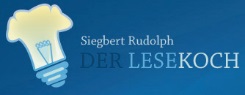 Vorherige Seite
Nächste Seite
C:\Users\Master\OneDrive\01 Übungsdateien\Am Symptom üben\Häufig falsch gelesene Buchstaben\Umlaute ö-o 02 Standardübung 1.pptx - Seite 9
10
Seite     

Bearbeitet von
Siegbert Rudolph
Üben verbessert die Fertigkeit!
Wer viel übt, der wird gescheit!
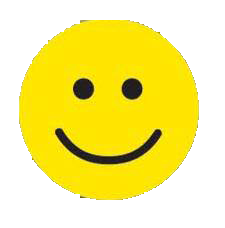 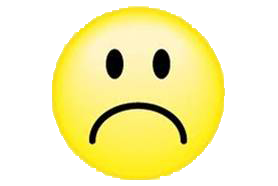 Hurra, wieder ein Stück weiter!
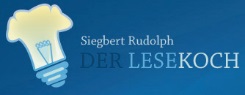 Vorherige Seite
Nächste Seite
C:\Users\Master\OneDrive\01 Übungsdateien\Am Symptom üben\Häufig falsch gelesene Buchstaben\Umlaute ö-o 02 Standardübung 1.pptx - Seite 10